DEPARTMENT’S 2nd and 3rd QUARTERLY PERFORMANCE REPORT IN MEETING ITS STRATEGIC OBJECTIVES FOR 2017/18
Portfolio Committee on Basic Education
  20 March 2018
1
PRESENTATION OUTLINE
PART A 
Programme Performance 

PART B: 
Financial Report: Second and Third Quarter Expenditure
2
PURPOSE
To report on the 2nd and 3rd quarter outputs of the Department against the planned targets of the pre-determined objectives in the Annual Performance Plan for the financial year 2017/18.

To report on the Department’s expenditure for the  2nd and 3rd quarter of the financial year 2017/18.
3
PART A 
PROGRAMME PERFORMANCE
4
MAJOR HIGHLIGHTS
Q3
Q2
National Senior Certificate (NSC): Total number of candidates registered for November 2017 NSC: Full-Time 629 155 & Part Time 173 276, National total 802 431;
Health promotion – Department of Health (DoH) data showed that 286 112 Grade 4 girls received Human Papilloma Virus (HPV) vaccination;
The Draft Basic Education Laws Amendment Bill (BELA Bill) is under review: proposes to amend the South African Schools Act, 1996 (SASA) and the Employment of Educators Act, 1998 (EEA) ;
National School Nutrition Programme (NSNP): Against target of monitoring 60 schools & 23 districts, 97 schools & 20 districts were visited;
Teacher self-diagnostic assessment of 4 700 teachers National Education Collaboration Trust (NECT);
NSC: 534 484 full-time & 117 223 part-time candidates wrote the examinations from 23 October - 28 November 2017;
       401 435 achieved which is 75.1%
A total of 11,942,747 learners were uploaded to Learner Unit Record Information Tracking System (LURITS) from 25,189 schools with 498,740 educators;
School Monitoring Survey (SMS): instrument developed, data collection took place in 2 000 schools in all provinces;
Hosted the 6th National Schools Moot Court Competition at the Constitutional Court, in Johannesburg;
World Aids Day Commemoration held in November 2017; 1 270 learners attended, 180 educators, parents, community members & officials/ stakeholders;
5
MAJOR HIGHLIGHTS
Q2
Q3
Hosted North West Early Grade Reading Study (EGRS) in Setswana, findings release event on 16-17 August 2017;
It is a results based study & intervention approach yielding positive results in literacy levels;
The main findings of the study:
Of the 3 intervention models, the Coaching intervention shows a substantial positive impact after 2 years of intervention (end of Grade 2). 
Learners who received 2 years of this Coaching intervention were about 40% of a year of learning ahead of the learners in schools that received no intervention.
2016 Progress in International Reading Literacy Study (PIRLS) results for South Africa were released on 05 December 2017. SA Learners scored 320 points at Grade 4 level with no significant difference between 2011 & 2016 scores;
EGRS is a  proactive measure addressing literacy challenges.
Spelling Bee and Reading Clubs Programme: An inter-provincial meeting to review and plan for the 2018 academic year was held in November 2017. Programme is designed to also address literacy challenges;
27,806 Early Childhood Development (ECD) participants registered for the on-line training course & 13,545 completed the course;
6
MAJOR HIGHLIGHTS
Q2
Q3
Developed Rural Education Policy aiming to improve access to education, and the quality of education in rural schools;
Second Chance Matric Programme provided support to learners writing November examinations with 12 489 candidates achieving subject passes towards the Amended Senior Certificate (ASC);
Monitored & supported implementation of Early Grade Reading Assessment (EGRA) in 25 schools, the Reading Norms in 10 schools & the Incremental Introduction of African Languages (IIAL) in 6 schools;
15 127 Funza Lushaka bursaries awarded by 30 September 2017.
The revised Performance Management and Development System (PMDS) and Job Descriptions for office based educators was signed by all parties at the Education Labour Relations Council (ELRC) & released as Collective Agreements 3 & 4 of 2017;
15,134 Funza Lushaka bursaries  awarded by 31 December 2017; 
Modernisation of South African School Administration and Management system (SA-SAMS) Project will receive funding from donors to the value of R60m over the next 2 years NECT;
Schools that Work II Report is in the process of being printed;
2017 Sanlam Kay Motsepe Schools Cup National Championships was held in October 2017 at Vaal University Of Technology (VUT), Gauteng - all provinces represented.
7
MAJOR HIGHLIGHTSQ2 & Q3
The Director-General monitored the Grade 12 Spring Camps in all provinces in September-October 2017;
The Director-General monitored Grade 12 Marking Centres in all provinces in November – December 2017;
277 797 learners participated in 1 931 Spring camps across all provinces in preparation for the 2017 National Senior Certificate examinations;
Provincial Education Departments (PEDs) continue to prioritise Learner Support Programmes despite severe and persistent budget cuts in the sector;
All PEDs prioritised a differentiated approach of Learner Support throughout the year; and
Last Push activities involved both performing and underperforming schools and learners.
8
MAJOR HIGHLIGHTSQ2 & Q3
The Director-General met with CEOs of entities reporting to the Department of Basic Education;
The Director-General supported EMASA workshop on their Strategic Planning;
The MST Strategy is finalised and it is in the process of being approved by the Sector;
The Director-General held monthly meetings with Infrastructure Implementing Agents, ASIDI team and Infrastructure Provincial teams to track progress on ASIDI and EIG projects;
The Director-General carried out  his second round of provincial engagements  with district and provincials officials in all the nine provinces  and  customised brochures   carrying  articles, feedback from participants and photographs  for each province were  circulated through the Thuto and other media platforms; and
The Director-General and the Minister attended the 39th Conference on UNESCO.
9
GR 12 SPRING SCHOOL CAMPS
10
SPRING SCHOOL CAMPS MONITORED BY THE DIRECTOR-GENERAL
11
MONITORING OF MARKING CENTRES BY THE DIRECTOR-GENERAL
12
MONITORING OF MARKING CENTRES BY THE DG
MONITORING OF MARKING CENTRES BY THE DG
MONITORING OF MARKING CENTRES BY THE DG
MONITORING OF MARKING CENTRES BY THE DG
MAJOR CHALLENGESQ2 & Q3
Alignment of Department of Basic Education (DBE) and PED plans with national priorities (NDP, MTSF);
Strengthening the management of performance information for the Education Sector;
Strengthening data, capacity, systems & structures for the management of programmes for the sector
17
PROGRESS ON EDUCATION SECTOR CO-ORDINATION
Alignment has been strengthened between DBE and PEDs in responding to the Medium Term Strategic Framework.
This process has improved the synergy in planning and reporting as well as collaboration within the various spheres of government.
The Department will continue to strengthen its role through the provision of oversight and monitoring. 
Effort will be made to fulfil one of the DBE’s mandates of ensuring a credible outcomes-focused planning and accountability system in reaching the set targets.
18
PROGRAMMES OF THE DBE
The ANNUAL PERFORMANCE PLAN summarises the priorities of the DBE as aligned to the Delivery Agreement of OUTCOME 1: Improving the quality of Basic Education and the Action Plan to 2014: Towards the Realisation of Schooling 2025.
	The activities of the DBE have been structured into five programmes as elaborated in the Annual Performance Plan:
PROGRAMME 1: ADMINISTRATION
PROGRAMME 2: CURRICULUM POLICY, SUPPORT AND MONITORING
PROGRAMME 3: TEACHERS, EDUCATION HUMAN RESOURCES AND 		   	     INSTITUTIONAL DEVELOPMENT
PROGRAMME 4: PLANNING, INFORMATION AND ASSESSMENT
PROGRAMME 5: EDUCATIONAL ENRICHMENT SERVICES
19
Q3 COMPARISON 2016/17 AND 2017/18
20
2017/18 PRELIMINARY Q3 INDICATOR STATUS
All Annual Targets are WHITE unless fully achieved.
Where 50% of the target has not been achieved, the status is reflected as RED. 
Where 50% or more of the target has been realised, the status is reflected as AMBER.
Where the target has been fully achieved, the status is reflected as GREEN.
21
2016/17 Q3 INDICATOR STATUS
All Annual Targets are White unless FULLY ACHIEVED.
Where  50% of the THIRD QUARTER target has not been achieved, the status will be reflected as red. 
Where 50% or more of the THIRD QUARTER target has been realised, the status will be reflected as amber.
Where the THIRD QUARTER target has been achieved, the status will be reflected as green.
22
Q2 COMPARISON 2016/17 AND 2017/18
23
2017/18 FINAL Q2 INDICATOR STATUS
All Annual Targets are WHITE unless fully achieved.
Where 50% of the target has not been achieved, the status is reflected as RED. 
Where 50% or more of the target has been realised, the status is reflected as AMBER.
Where the target has been fully achieved, the status is reflected as GREEN.
24
2016/17 Q2 INDICATOR STATUS
All Annual Targets are White unless FULLY ACHIEVED.
Where  50% of the THIRD QUARTER target has not been achieved, the status will be reflected as red. 
Where 50% or more of the THIRD QUARTER target has been realised, the status will be reflected as amber.
Where the THIRD QUARTER target has been achieved, the status will be reflected as green.
25
PROGRAMME 1: ADMINISTRATION
The purpose of Programme 1 is to manage the Department and provide strategic and administrative support services.
26
PROGRAMME 1 ... HUMAN RESOURCE MANAGEMENT AND DEVELOPMENT
Q2
Q3
Training and Social Responsibility: 12 training programmes conducted,149 officials attended skills development and training, 22 interns appointed under Education and Training Development Practices (ETDP) SETA.
6 posts filled;
6 skills development and training programmes conducted, 65 officials attended; and
Labour Relations: 1 grievance received & referred to the line function for attention, 3 arbitration meetings were held.
27
PROGRAMME 1 ... FINANCIAL SERVICES, SECURITY AND ASSET MANAGEMENT
Q3
Q2
Financial Services: Visited Implementing Agents on ASIDI projects, reduced outstanding invoices; the Department’s Estimate of National Expenditure (ENE) budget for 2018/19 financial year was submitted;
Logistical Services: 
      Bid committee meetings:
      Specifications were scrutinised &
      tenders evaluated.
Financial Services: Claims Recoverable for the Accelerated Schools Infrastructure Delivery Initiative (ASIDI) project cleared;
Assets and Security Management:  received a clean audit this quarter from the South African Police Service audit & inspection team; and
Logistical Services: All suppliers were paid within 30 days.
28
PROGRAMME 1 ... OFFICE OF THE DIRECTOR-GENERAL
Q2
Q3
Represented the DBE at Department of Public Services and Administration (DPSA) in relation to policy for business processes; and
Managed the Business Continuity Plan with Internal Audit.
Developed Terms of Reference (ToRs)  for  business processes for the Branches; and
Managed & execute special projects: Managed the Information and Communications Technology (ICT)/ Mathematics, Science and Technology (MST)  task teams, gave support & guidance to formulation of strategies.
29
PROGRAMME 1 ... MEDIA LIAISON, NATIONAL AND PROVINCIAL COMMUNICATION
Q2
Q3
Received 53 media enquiries & responded to it; and
Distributed the Department’s messages and implemented media plans, distributed media statements & advisories, co-ordinated more than 104 Media interviews, 12 Media Statements & 25 Media Advisories.
Received 33 media enquiries & responded to it; and
Distributed the Department’s messages & successfully implemented media plans, co-ordinated more than 89 media interviews, 12 Media Statements & 13 Media Advisories.
30
PROGRAMME 1 ... STRATEGIC PLANNING, RESEARCH AND CO-ORDINATION
Q2
Q3
First draft Annual Performance Plan (APP), Annual Reports & outcome reports submitted in compliance with prescripts for APP & Outcome reporting; and
Special Planning, Monitoring and Evaluation (PME) Heads of Education Departments Committee (HEDCOM) Sub-committee workshop convened in September 2017 to finalise the 2018/19 Provincial Performance Measures (PPMs). Standardised sector indicators or PPMs were circulated to PEDs for approval.
Second draft 2018/19 APP, Outcome 1 report and MPAT submitted in compliance with prescripts for APP & Outcome, Service Delivery Improvement Plan (SDIP) and Management Performance Assessment Tool (MPAT) reporting.
31
PROGRAMME 1 ... RESEARCH CO-ORDINATION, MONITORING AND EVALUATION (RCME)
Q3
Q2
EGRS II (Mpumalanga English First Additional Language (EFAL) Teacher Interventions) took place from 09 – 11 October 2017, data was collected successfully in all 180 schools;
The Curriculum and Assessment Policy Statements (CAPS) Implementation Evaluation: Final Report, Management responses and  Improvement Plan was approved by Cabinet; and
Provided support in building the capacity of district managers & Education Management Information Systems EMIS officials.
Early Grade Reading Study (EGRS II) – Mpumalanga: Interventions were implemented as planned with a few complaints raised regarding the disruption of schooling due to union activities.
32
PROGRAMME 1 ... CO-ORDINATION AND SECRETARIAT SUPPORTCo-ordinating Mechanisms
Q2
Q3
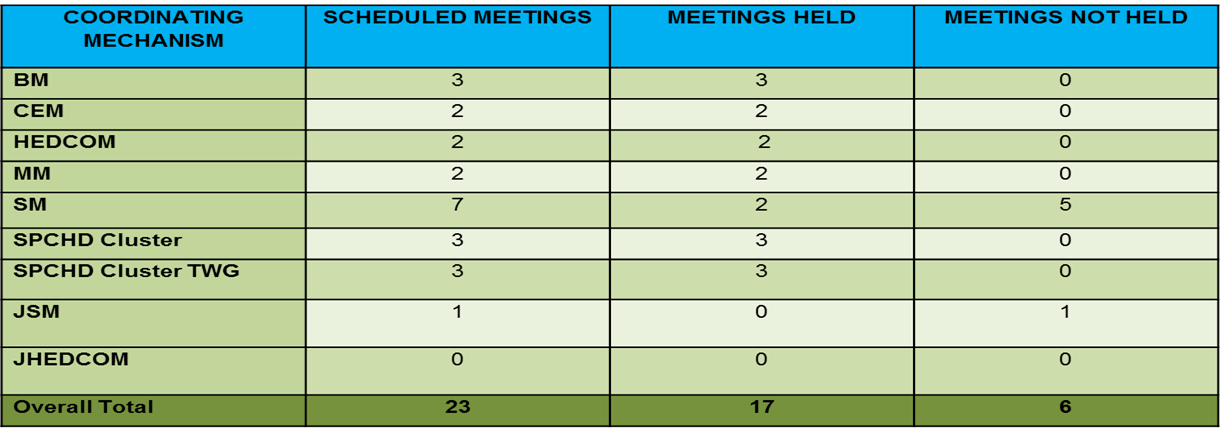 33
INDICATOR TABLE: PROGRAMME 1
34
PROGRAMME 2: CURRICULUM POLICY, SUPPORT AND MONITORING
The purpose of Programme 2 is to develop curriculum and assessment policies and monitor and support their implementation.
35
PROGRAMME 2…CURRICULUM AND QUALITY ENHANCEMENT PROGRAMMES
Q3
Q2
MST Strategy to support provinces in improving learner participation & performance in MST subjects – being finalised; 
MST Conditional Grant: R85m was transferred to all provinces. Achieved the following:
209 Schools supplied with equipment, tools and machinery to support curriculum and practical teaching in MST Schools.
363 Schools supplied with consumables & subject related apparatus to support curriculum & practical teaching methodology in schools.
The MST Strategy Consultation workshops conducted with PEDs to support provinces in improving learner participation and performance in MST subjects; 
The total allocation for the MST Conditional Grant is R365 million. As at   31 December   2017 , 51% (R186 429  million) was spent by provinces out of R272 747 million  transferred to all nine provinces.
36
PROGRESS REPORT ON THE MST GRANT AS AT 31 DECEMBER 2017
37
MST CONDITIONAL GRANTREASONS FOR UNDER EXPENDITURE
38
MST CONDITIONAL GRANTREASONS FOR UNDER EXPENDITURE
38
OUTPUTS ACHIEVED
40
MSTCG SCHOOLS SUPPORTED BY THE GRANT
40
PROPOSED FRAMEWORK 2019/20
It is proposed that funds be ring-fenced within the Education Infrastructure Grant (EIG) for infrastructure (workshops and laboratories)
42
PROGRAMME 2…CURRICULUM AND QUALITY ENHANCEMENT PROGRAMMES
Q3
Q2
Learner Support: 113 884 Learners were funded to participate in Maths and Science Competitions including Coaching and Revision Camps to improve learner preparedness for the trial examinations; and
Teacher Support: 4 770 Teachers were trained in Maths & Sciences content.
Nissan Partnership: The agreement was approved for implementation. The Transnet National Ports Authority (TNPA) provided Maths manipulatives as physical equipment to the selected schools as well as teacher and learner support materials.
Cuban Co-operative Agreement: A group of ten specialists have been working with DBE colleagues to identify and remediate content and cognitive development gaps in training materials.
43
Q3
PROGRAMME 2…CURRICULUM AND QUALITY ENHANCEMENT PROGRAMMES
Q2
Provided 248 schools with Television (TV) Broadcast reception equipment (TV, Decoder, Dish) to access  the DBE Channel (OVHD 134);
Provided 22 schools with connectivity through the USAO initiative;
Developed specification for the learner , teacher and administration App through Mindset; and
Development of an ICT strategy in partnership with the NECT
266 schools were provided with connectivity and ICT equipment through Universal Service and Access Obligation (USAO) project;
Conducted monitoring on ICT implementation in 4 provinces (NW, WC, NC, EC); and
Provided 12 content packs to each of the 9 provinces for distribution to schools
44
PROGRAMME 2…CURRICULUM AND QUALITY ENHANCEMENT PROGRAMMES
Q3
Edu-Innovation Hub held its Investment Committee Meeting where 12 shortlisted Ed-Innovators presented their initiatives to the Investment Committee. 3 projects selected:
School-In-A-Box  - interactive academic games and curriculum-aligned content on tablets;
 CRSP Design - low cost educational robotics toys for Grade 4-9; aligned to the CAPS curriculum; 
Siyafunda - free, offline maths education for any level in Zulu and Xhosa. (NECT).
45
PROGRAMME 2…CURRICULUM AND QUALITY ENHANCEMENT PROGRAMMES
Q2
Q3
Multi-grade Toolkits for about 
     4 000 schools have been printed.
In support of Agriculture Education Project, an action plan of the 2018 activities of the Agri Task Team has been compiled and shared with the members;
In October 2017, NECT hosted a 2-part dialogue on the effects of the Fourth Industrial Revolution (4IR) on how South Africa could use the 4IR to “leapfrog” the usual course of development to benefit rural and poor schools.
46
PROGRAMME 2…CURRICULUM IMPLEMENTATION AND MONITORING
Q2
Q3
15 632 people registered on the on-line in-service PLAY training programme of which 5 308 have completed at least 1 of the 4 courses;
300 academics, researchers, practitioners, and officials took part in the 2017 PLAY Conference;
31 Deaf Teaching Assistants trained on the South African National Curriculum Framework for Children from Birth to 4.
Draft DBE ECD Sector Plan has been developed for discussion & approval.
47
Q2
Q3
PROGRAMME 2…CURRICULUM IMPLEMENTATION AND MONITORING
Draft Human Resource Development Strategy finalised for Early Childhood Development (ECD). 
Draft policy brief on the options for the additional year before Grade R finalised;
Baseline study conducted to establish a national baseline on the utilisation of play-based learning in the implementation of the National Curriculum Framework (NCF) and the CAPS for Grades R to 3; and
107 provincial and district officials trained on Monitoring & Evaluation system.
The DBE presented the progress report on the Development of a Human Resource Capacity Plan for the ECD sector at the Social Sector Technical Implementation Forum on the 18 October 2017.
48
PROGRAMME 2…CURRICULUM IMPLEMENTATION AND MONITORING
Q2
Q3
Learners with Severe to Profound Intellectual Disability (LSPID) Grant achievements:
Staff appointed (2 at DBE; 4 Project Co-ordinators & 1 Transversal Itinerant Outreach Team);
Details of 320 care centres submitted by PEDs to DBE.
Draft survey tool to be used to audit care centres developed; and
Draft Toolkits specification to be used to procure toolkits developed.
Systems and transversal outreach teams established in 8 Provinces (except Northern Cape) to provide outreach services to LSPID in 320 care centres & selected schools through the LSPID Grant.
49
EXPENDITURE ON THE LSPID GRANT AS AT 31 DECEMBER 2017
50
EXPENDITURE ON THE LSPID GRANT AS AT 31 DECEMBER 2017
51
EXPENDITURE ON THE LSPID GRANT AS AT 31 DECEMBER 2017
52
LSPID GRANT CHALLENGES & REMEDIATION
53
PROGRAMME 2…CURRICULUM IMPLEMENTATION AND MONITORING
Q2
Q3
Online & face to face training programme developed
26 Technical Occupational & 21 Differentiated Subjects for LSPID finalised.
Norms and Standards for the Resourcing of Inclusive Education to support the implementation of Implementing Screening, Identification, Assessment and Support (SIAS) Policy costed, finalised & approved as Guidelines.
26 Technical Occupational Subjects and 21 Differentiated Subjects for LSPID are completed & will be piloted in 2018. 
Draft Home Education Policy published for public comment on 17 November 2017.
Guidelines for Resourcing Inclusive Education approved for publication for public comment
54
PROGRAMME 2…CURRICULUM IMPLEMENTATION AND MONITORING
Q2
Q3
Conducted Ministerial Roadshows in 8 of the 9 provinces at 12 venues to strengthen advocacy of the Second Chance programme;
Provided support on various platforms including face-to-face classes, Learning and Teaching Support Materials (LTSM), broadcasting solutions (radio and television) and digital support for the candidates writing the Amended Senior Certificate (ASC) & modularised learners writing in June.
12 489 candidates that wrote the (ASC) achieved subject passes towards a ASC.
Provision of support for the part-time candidates preparing for the November examinations on various platforms including broadcasting (radio and television, face-to-face classes, digital and LTSM);
5 012 learners attended face-to-face classes. As at 31/12/17 there were 5 063 Facebook followers; and
Planning and preparation for support to candidates writing the supplementary examinations in February/March 2018 including development of support material to expand support for the 11 Home Languages in 2018/19.
55
PROGRAMME 2…CURRICULUM IMPLEMENTATION AND MONITORING
Q2
Q3
2017 Preliminary Evidence Based Report (EBR) developed & submitted to Umalusi;
Developed Revision Booklets for 11 Home Languages;
Conducted a 2 day National Strategy for Learner Attainment (NSLA) oversight visit in 9 provinces;
Developed School-Based Assessment (SBA) exemplar tasks for 18 Further Education and Training (FET) subjects (Grade 10 – 12);
Developed English Across the Curriculum (EAC) lesson plans for 15 subjects (3 per subject).
Final 2017 Sector Evidence-Based Report (EBR) developed and presented to Umalusi;
NSC Question Paper Evaluation Reports developed;
Developed & recorded English Across the Curriculum (EAC) lessons;
Visited 46 marking centres to conduct error and item analysis of learner responses for 24 FET Subjects.
Developed the 2017 NSC diagnostic & standardisation reports for the sector;
Completed design and layout of 40 of the 60 SBA booklets (Grade R – 12);
56
PROGRAMME 2CURRICULUM IMPLEMENTATION AND MONITORING
Q3
Q2
Conducted 9 Provincial EGRA Training workshops.
Developed and co-ordinated the use  of ICT Solutions for Incremental Introduction of African languages (IIAL): E-Lessons.
Monitored the CAPS implementation in Grade R: 9 Provinces; 23 Schools; and 23 Classrooms.
Implemented Phase 2 of EGRA. Revised, printed and delivered EGRA Toolkits in 1 670 schools.
Reading Advisory Committee workshop conducted by the Language Committee on Reading norms.
57
INDICATOR TABLE: PROGRAMME 2 …
58
INDICATOR TABLE: PROGRAMME 2 …
59
INDICATOR TABLE: PROGRAMME 2 …
60
INDICATOR TABLE: PROGRAMME 2 …
61
INDICATOR TABLE: PROGRAMME 2 …
62
INDICATOR TABLE: PROGRAMME 2
63
Second Quarter Monitoring Visits – Northern Cape
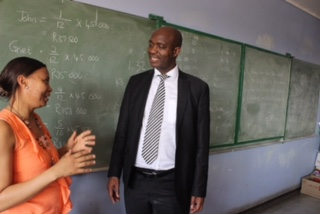 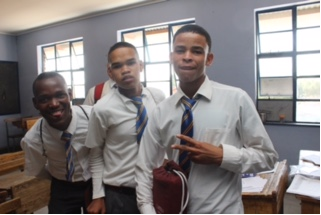 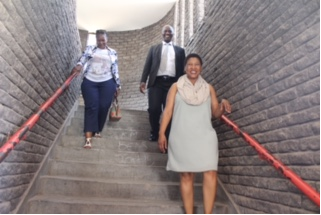 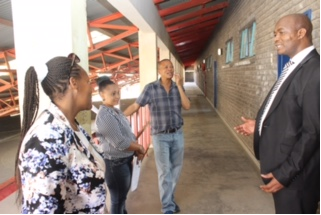 64
Third Quarter Monitoring Visits - Mpumalanga
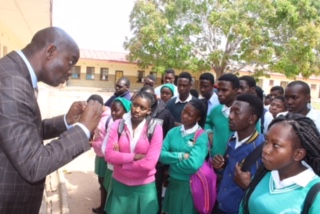 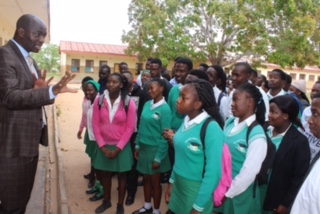 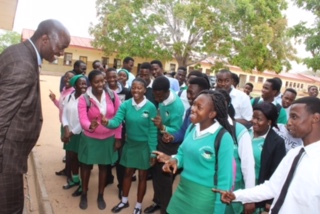 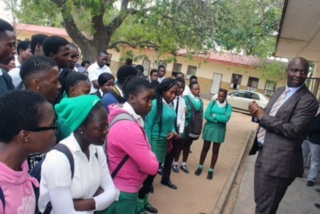 65
PROGRAMME 3: TEACHERS, EDUCATION HUMAN RESOURCES AND INSTITUTIONAL DEVELOPMENT
The purpose of Programme 3 is to promote quality teaching and institutional performance through the effective supply, development and utilisation of human resources.
66
PROGRAMME 3…EDUCATION HUMAN RESOURCE MANAGEMENT
Q2
Q3
Implementation of IQMS was monitored in GP;
5 Provinces (EC, FS, KZN, NW, NC) issued circulars to schools on the signing of job descriptions; consultations are still taking place with the 4 remaining provinces.
Implementation of Integrated Quality Management System (IQMS) was monitored in MP & EC;
The signing of job descriptions by school-based educators was approved by the Council of Education Ministers (CEM). 12 principals across a selection of schools were monitored in Kimberley;
67
PROGRAMME 3…EDUCATION HUMAN RESOURCE MANAGEMENT
Q3
Q2
Onsite monitoring was conducted in NC & KZN to monitor Performance Management and Development System (PMDS) implementation with a focus on the Work Plans, Job descriptions and Quarterly reviews;
Monitored skills development processes in NC & KZN;
Onsite monitoring was conducted in Gauteng Provincial Office (GPO) and Tshwane North District;
Monitored skills development processes in Tshwane North District and GPO;
68
PROGRAMME 3…EDUCATION HUMAN RESOURCE MANAGEMENT
Q2
Q3
73 schools were externally evaluated; including lesson observations;
DBE conducted Whole School Evaluation (WSE) post-evaluation monitoring  in MP & KZN. 9 schools were also monitored on School Self-Evaluation (SSE) & School Improvement Plan (SIP) implementation in KZN;
Conducted SSE & SIP training in 6 provinces (EC; FS; KZN; LP; MP & NC);
17 newly trained WSE supervisors certified to undertake external evaluations in schools;
Post-evaluation monitoring was done at 6 schools in WC, 8 schools were also monitored on SSE;
69
PROGRAMME 3…EDUCATION HUMAN RESOURCE MANAGEMENT
Q2
Q3
89% (3 743 of 4 213) Funza Lushaka graduates placed as at end of October 2017; 
1618 young and qualified educators  appointed (185 in permanent posts, 853 on temporary & 579 as substitutes);
502 new applications to be registered on the National Recruitment database were received. 23 requests for details of applicants were received from  Principals of schools.
88% (3 733 of 4 237) of Funza Lushaka graduates placed as at mid-September 2017;
2 979 young and qualified educators appointed. 326 appointed in permanent posts while 2 133 appointed in a temporary capacity;
70
PROGRAMME 3…EDUCATION HUMAN RESOURCE MANAGEMENT
Q3
Q2
10/13 queries received were finalised & 3 forwarded to relevant PEDs.
2 collective agreements, i.e. PMDS & Job description for office based educators signed, 2 awaiting signatures due to amendments that still need to be done & 2 still in discussion due to financial implications.
Workshop to develop a national framework for the collaborative implementation of teaching practice in Initial Teacher Education held in November 2017.
13/21 queries received were finalised & 8 forwarded to relevant PEDs;
Collective Bargaining in the ELRC: 3 Collective Agreements have been concluded, 3 not signed due to financial implications & 3 still under discussion in the Council; and
Number of first time bursary awards in the Foundation Phase grew from 1 219 in 2016 to 1 407 in 2017 & in Intermediate Phase grew from 444 in 2016 to 918 in 2017.
71
PROGRAMME 3…EDUCATION HUMAN RESOURCE DEVELOPMENT
Q2
Q3
600 principals & circuit managers trained on monitoring curriculum in Limpopo; and
Curriculum Management monitoring conducted from the 26-28 September 2017 in the EC covering a total of 460 principals in Port Elizabeth, Umtata and East London.
2 day planning session held with EC, FS & NW Circuit Managers on how to support principals better. Also focused on the admission, induction, School Governing Body (SGB) elections preparations & training for 2018;
The 2018 SGB elections readiness monitored in all provinces & 18 districts; and
SGB election launches held in EC & FS as part of the advocacy campaign for 2018 elections.
72
PROGRAMME 3…EDUCATION HUMAN RESOURCE DEVELOPMENT
Q2 & Q3
Mediation of the parental Guidelines & its 8 booklets was conducted:
With Circuit Managers & School Governance officials & 1 228 SGB members in the EC in July;
With South African Principals Association (SAPA) in August in Pretoria;
With School Safety Forum in July in Pretoria; 
With about 220 school principals during the SAPA conference in FS; and
Parents were trained in 12 districts with 5695 parents being trained in August in KZN.
In Eastern Cape, 4 districts held parental meeting with over 1000 parents being trained 
In Northern Cape, 48 officials were trained with 539 parents trained in all districts.
In North West, all districts trained 10 parents from 10 schools
73
Q2
Q3
PROGRAMME 3…NATIONAL INSTITUTE FOR CURRICULUM AND PROFESSIONAL TEACHER DEVELOPMENT (NICPTD)
Training completed for priority areas including Teacher Union Collaboration (TUC) : 2 741, EFAL advocacy: 196 & Professional Learning Communities:65; 
National Teaching Awards (NTA) Provincial adjudication workshops conducted in all provinces; 
Concept document & implementation plan for compulsory Grade R completed for approval.
NTA adjudication was conducted from 26 November to 03 December 2017. Winners in all 10 categories were identified by a panel from different organisations.
74
Q2
Q3
PROGRAMME 3…NATIONAL INSTITUTE FOR CURRICULUM AND PROFESSIONAL TEACHER DEVELOPMENT (NICPTD)
Professional Development Framework for Digital Learning approved;
The 3rd Primary School Reading Improvement Programme (PSRIP) workshop trained 177 Curriculum Advisors to strengthen their support to teachers in EFAL.
NECT expanded its materials offering to include English First Additional Language & Physical Science, Natural Science &Technology
To implement the Framework, DBE conducted South African Council of Educators (SACE) e-learning evaluators’ workshop on evaluating digital learning activities. 
10 022 teachers trained nationally in EFAL at 2nd round.
75
Q2
PROGRAMME 3…NATIONAL INSTITUTE FOR CURRICULUM AND PROFESSIONAL TEACHER DEVELOPMENT (NICPTD)
Reading Ambassadors’ programme was launched as part of Read to Lead Campaign.
FS: 205 classroom libraries set up; GP: 10 schools assisted in setting up libraries; 2 received resources & 1 a library from partners; MP: 5 schools received container libraries, 1 had a library renovated & 3 received resources from partners; WC: 4 school libraries refurbished, provided with resources to initiate a reading programme; 67 received resources donated by partners.
76
PROGRAMME 3…PROGRAMME 3…NATIONAL INSTITUTE FOR CURRICULUM AND PROFESSIONAL TEACHER DEVELOPMENT (NICPTD)
Q2
Q3
Trained: 
942 FET Maths & Physical Science teachers from under-performing districts;
169 Technical Maths & Science subject advisors;
823 Technical Specialisation teachers;
4 845 Gr 7 MST teachers- KZN;
58 439 Gr 6 Maths teachers- GP;
646 Gr 8 & 9 Maths HoDs & teachers- FS; 
110 Subject advisors on Curriculum differentiation, working with Inclusive Education
Training Manuals for Economics & Accounting were developed in preparation for an FET content workshop;
Mathematics & Science Pedagogy Manuals by the Cuban tutors were developed for use with subject advisors & teachers in 2018
Sasol Inzalo Mathematics & Natural Science workshops convened in EC & NC in October preparing for district-wide training early in 2018.
77
PROGRAMME 3NATIONAL INSTITUTE FOR CURRICULUM AND PROFESSIONAL TEACHER DEVELOPMENT (NICPTD)
Q3
Q2
94% rate attained for the University of Johannesburg (UJ) course in curriculum research;
91 Teacher centres received Video conference facilities & training;
Upgrading of internet connectivity & furnisher to 10 Vodacom Teacher Centres;
Cape Peninsula University of Technology (CPUT) pilot completed the instrument at 20 schools;
82 Teacher Centres received e-Libraries.
Provinces were trained on data collection for the upcoming survey on professional teacher development scheduled for Quarter 4.
78
INDICATOR TABLE: PROGRAMME 3 …
79
INDICATOR TABLE: PROGRAMME 3 …
80
INDICATOR TABLE: PROGRAMME 3 …
81
INDICATOR TABLE: PROGRAMME 3 …
82
INDICATOR TABLE: PROGRAMME 3
83
PROGRAMME 4: PLANNING, INFORMATION AND ASSESSMENT
The purpose of Programme 4 is to promote quality and effective service delivery in the basic education system through planning, implementation and assessment.
84
PROGRAMME 4…NATIONAL ASSESSMENT AND PUBLIC EXAMINATION
Q2
Q3
Diagnostic test items and the Trends in International Mathematics and Science Study (TIMSS) diagnostic reports are being distributed to provinces & districts via service providers. Process was finalised in January 2018. The TIMSS reports were uploaded on the DBE website;
Results of 2016 PIRLS study was released on 05 December 2017;
The agreement with Teacher Union to implement Systemic Evaluation was signed in November 2017;
Administered the writing of the 2017 NSC November examination; and
258 NSC question papers were written.
The Southern and Eastern Africa Consortium for Monitoring Educational Quality (SACMEQ IV) Study Report was launched on 18 August 2017;
258 Grade 12 NSC question papers were set, moderated, quality assured & approved by Umalusi;
40 papers were adapted for deaf learners released to PEDs & 57 Braille papers were submitted to braille houses for printing; and
2017 NSC Examinations commenced on 23 October 2017.
85
PROGRAMME 4…FINANCIAL AND PHYSICAL PLANNING, INFORMATION AND MANAGEMENT SYSTEMS
Q2
Hosted a workshop in September 2017 to deal with quality assurance and control sheets for database management;
Modernisation of SA-SAMS Project by supporting and participating in workshops/meetings with the National Education Collaboration Trust (NECT), PEDs, DBE & Project Executive on the RFP for the Project;
Published School Realities 2017 report;
86
PROGRAMME 4…FINANCIAL AND PHYSICAL PLANNING, INFORMATION AND MANAGEMENT SYSTEMS
Q2
Q3
A quarterly report for European Union Primary Education Sector Policy Support Programme (EU PRIMED SPSP) was submitted to National Treasury for inputs; 
8 Proposals were submitted to National Treasury (NT) for consideration;
Preparation was done for closure of the EU PRIMED SPSP;
General Budget Support Proposals: Out of 8  proposals submitted to the NT for funding, 1 proposal was funded to the value of R87.5 m over the Medium-Term Expenditure Framework (MTEF) period;
87
PROGRAMME 4…FINANCIAL AND PHYSICAL PLANNING, INFORMATION AND MANAGEMENT SYSTEMS
Q3
Q2
Ensured approval of conditional grants framework and MTEF allocations for all conditional grants; 
Provided support to LSPID, MST, NSNP during the inter-provincial workshops including presentation on compliance with the Division of Revenue Act;
Co-ordinated compliance with requirements of grant frameworks;
4 grants with business plans from all PEDs were approved;
Submitted 1st Quarter conditional grants performance reports to National Treasury (NT);
88
PROGRAMME 4…FINANCIAL AND PHYSICAL PLANNING, INFORMATION AND MANAGEMENT SYSTEMS
Q2
Q3
Co-ordinated 10X10 held in July 2017 where the following bids were discussed: 
Early Childhood Development (ECD);
Library Services and Reading;
Norms and standards for School Funding;
ICT in education/ Operation Phakisa; and
3 Stream Model.
Evaluated 2018 MTEF Budget Allocations in the Budget Standard Exercise (BSE) Meetings; 
Conducted a survey with 50 schools nationally to monitor the implementation of the National Norms and Standards for Funding;
89
PROGRAMME 4…FINANCIAL AND PHYSICAL PLANNING, INFORMATION AND MANAGEMENT SYSTEMS
Q2
Q3
Determined the national table of targets for the school allocation for 2018-2020;
Published the 2017 no fee schools list;
Conducted Provincial Budget monitoring meetings with all PEDs;
Workshop conducted with PEDs on matters affecting the funding of independent schools;
Conducted monitoring and support meetings with regards to the rationalisation of small and non-viable schools in EC, KZN & LP in July and September;
90
PROGRAMME 4…FINANCIAL AND PHYSICAL PLANNING, INFORMATION AND MANAGEMENT SYSTEMS
Q3
Q2
15 schools were monitored for audit purposes in EC & GP; 
1 audit monitoring report was done for KZN;
A circular on management of school finances was developed and uploaded on the national website; and
Terms of reference for the modification of the SA-SAMS Financial Assistant module was approved.
Approval was received for sector audit outcomes webpage to be published on the DBE’s website; and
Developed action plans to be implemented by the Department to address findings raised in the KZN Education Department audit monitoring and support report.
91
PROGRAMME 4…Quality Learning and Teaching Campaign (QLTC)…
Q2
Q3
Workshop conducted in LP on roles and responsibilities in July 2017 (76 Principals, 18 Deputy Principals & 91 Teachers);
QLTC strategic framework was approved;
Collaborated with NECT in ensuring parents are involved in the education of their children;
Minister instructed QLTC roll-out in early 2018 to focus on:
Social Cohesion & Nation Building;
3 Stream Model, i.e. Technical, Vocational & Academic;
Training & empowerment of QLTC functional structures in schools around Tembisa in Gauteng;  
Adoption of schools in line with National Economic Development and Labour Council (NEDLAC) Accord: 11 schools adopted in North West (8 Primary & 3 secondary schools);
Social Mobilisation and Advocacy: the DBE with the Eastern Cape Province organised an Induction session for the District Education Fora (DEF).
92
PROGRAMME 4…Quality Learning and Teaching Campaign (QLTC)…
Q2
Q3
Matric Second Chance & Funza Lushaka;
2018 National Elections of SGB advocacy;
Read to Lead;
ASIDI Schools and merger of small schools;
National Celebratory Days;
School Sports and Arts and Culture; and
Education Emergencies & the protection of Quality Learning and Teaching (QLT) time & spaces.
Collaboration and Partnership: 
7 districts in EC & LP were visited in order to conduct monitoring of 2017 NSC from 30 October to 17 November 2017;
5 Provinces (EC, GP, KZN, LP & NW) were visited to conduct monitoring visits for pre-closure readiness for 2017.
93
PROGRAMME 4…DISTRICT-LEVEL PLANNING AND IMPLEMENTATION SUPPORT
Q3
Q2
School Improvement Support Coordinators (SISCOs) worked with 135 Circuit Managers in 30 districts to strengthen utilisation of data to improve learner performance in 3 375 schools;
The proposed 2019 School Calendar was approved.
The draft 2020 School calendar has been distributed to PEDs and stakeholders for comments.
SISCOs, led by provincially-based Project Managers, worked with 119 out of 135 Circuit Managers in 30 districts to strengthen the utilisation of data to improve learner performance in 3 375 schools.
94
PROGRAMME 4…DISTRICT-LEVEL PLANNING AND IMPLEMENTATION SUPPORT
Q2
Q3
CEM approved the amended Districts Policy on the 9th of November. The amendments focus on district sizes, delegations and the minimum staffing norms for education districts. The amended policy has now been published for implementation through Government Gazette No. 41445 on 16 February 2018.
Districts have started utilizing the District Standard Routines and Operations Guideline document to guide their work periodically. 
Conducted report back sessions on the FOPs Self-Assessment for districts in 17 of the 18 pilot districts for District Development Planning.
A total of 101 participants completed the last phase of the Induction and Orientation programme and will be awarded certificates of completion. 15 Master Trainers completed the facilitator course and conducted all the Peer Learning Exchange (PLE) sessions.
A national report and 66 district report cards on school principals’ rating survey of support they received from district offices have been finalised for processing through to HEDCOM
The amended Policy on the Organisation, Roles and Responsibilities of Education Districts was approved by the Socio-Economic Impact Assessment System (SEIAS) unit of the DPME. 
Distributed 22 500 copies of the District Standard Routines and Operations Guideline document to all provinces, districts & stakeholders. The Guideline document seeks to standardise routines & operations across all districts and further clarifies functions expected of district offices per quarter.
The Fundamentals of Performance (FOPs) Self-Assessment for districts was conducted in 16 out of the 18 pilot districts targeted for 2017/18 . The main purpose of the FOPs is to facilitate a discussion and assessment of districts functionality and performance for district development. 
The 2nd phase of the Induction and Orientation programme involving the write up of the case study reports has been completed by 60 participants. 13 Master Trainers completed the online course and were trained to sharpen their facilitation skills. The trained Master Trainers will take forward the Induction and Orientation of newly appointed district officials in their respective provinces.
95
PROGRAMME 4…DISTRICT-LEVEL PLANNING AND IMPLEMENTATION SUPPORT
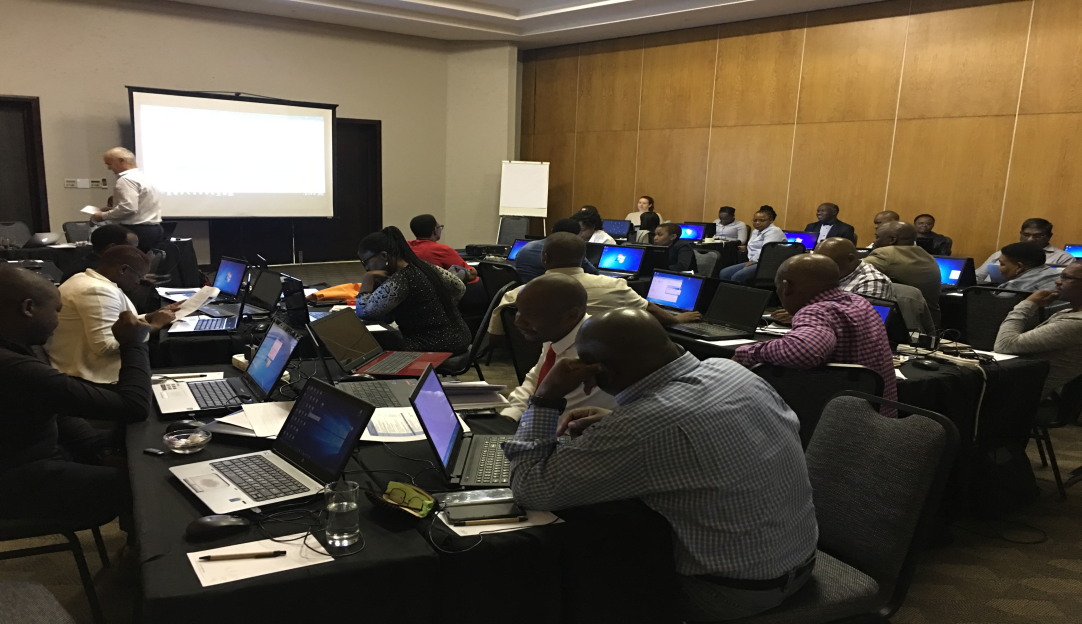 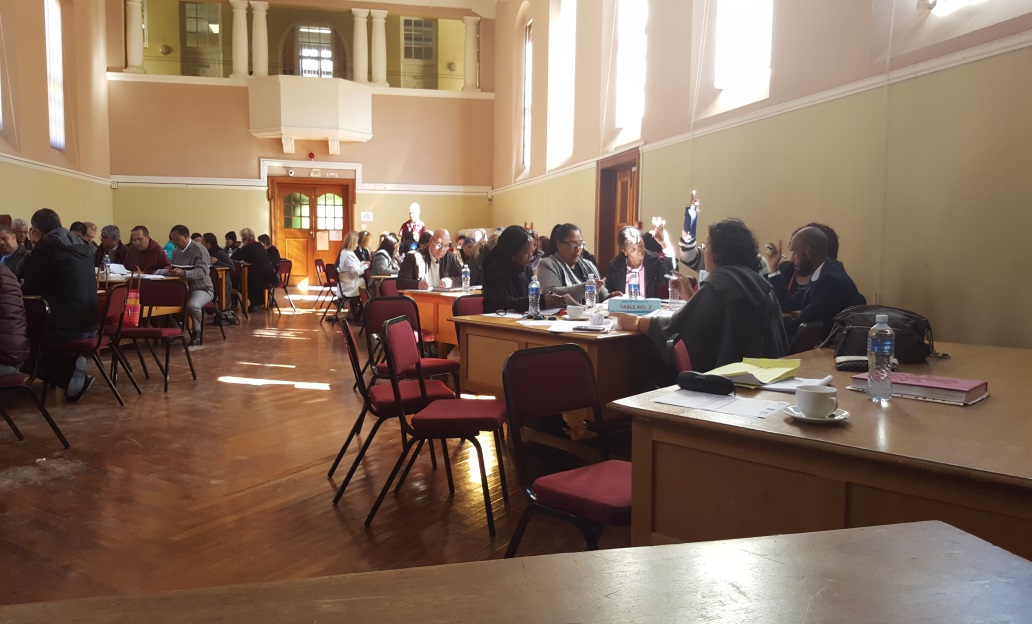 Data training for evidence-based planning, decision making and interventions
Fundamentals of Performance for districts workshop
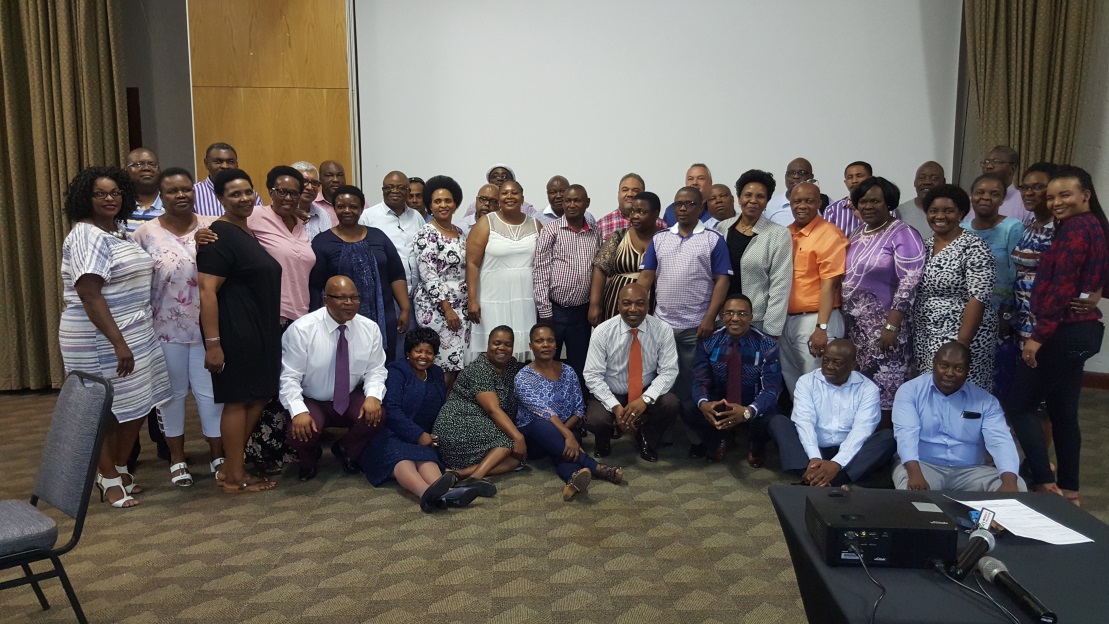 District Managers Induction & Orientation programme
96
PROGRAMME 4…NATIONAL EDUCATION EVALUATION AND DEVELOPMENT UNIT (NEEDU) : CENTRALITY OF TEACHING TIME
Q2
Q3
Refined the Schools that Work II report and sent it for printing 
NEEDU collected data from 158 schools in 24 districts from all provinces incorporating 624 participants to prepare a report on how DBE workbooks are used in the system. 
Data collection involved:
Conducting focussed group discussions (FGDs) with 624 participants including a sample of teachers and HoDs in the Foundation and Intermediate Phases as well a sample of district officials.
 Collecting learners’ written work and teachers’ plans to triangulate data collected through FGDs.
NEEDU findings between 2012 and 2016 show that the amount of time teachers & learners spend at school deviates substantially from allocated time in the schools calendar;
Fora where findings were presented at: South African Principals’ Association (SAPA), the consultative forum of National SGB Associations, District Directors of all 75 districts, Provincial officials, HEDCOM, and CEM
97
INDICATOR TABLE: PROGRAMME 4 …
98
INDICATOR TABLE: PROGRAMME 4 …
99
INDICATOR TABLE: PROGRAMME 4 …
100
INDICATOR TABLE: PROGRAMME 4 …
101
INDICATOR TABLE: PROGRAMME 4 …
102
INDICATOR TABLE: PROGRAMME 4 …
103
INDICATOR TABLE: PROGRAMME 4
104
PROGRAMME 5: EDUCATIONAL ENRICHMENT SERVICES
The purpose of Programme 5 is to develop policies and programmes to improve the quality of learning in schools.
105
PROGRAMME 5…PARTNERSHIPS IN EDUCATION
Q2
Q3
Monitoring National School Safety Framework (NSSF) implementation in hot spot schools (EC & KZN);
Learners, teachers, etc participated in:
iNkosi Albert Luthuli Oral History Provincial Rounds  - 270;
Moot Court  Provincial Rounds – 335;
Commemoration of 50th Anniversary of Chief Albert Luthuli – 283;
12 Schools were monitored for the NSSF implementation in hot spot schools.  6 Schools in Western Cape & 6 Schools in Mpumalanga were monitored; 
DBE, Freedom Park and Luthuli Museum hosted the 2017 national iNkosi Albert Luthuli Oral History Programme national finals.
106
PROGRAMME 5…PARTNERSHIPS IN EDUCATION
Q2
Engagements on Rights and Responsibilities focusing on NDP– 203;
Truth Reconciliation Commission – 216;
Youth Citizenship Action Programme (YCAP) – 186;
Commemoration of Historical and Significant events – 197;
Ministerial Task Team Projects – 384; and
Jamborees for future choices – 262.
107
PROGRAMME 5…PARTNERSHIPS IN EDUCATION
Q2
Q3
Hosted the National ABC Motsepe Schools Eisteddfod in July 2017 – 8 000 learners from all provinces across the country participated.  
Training in Reading Clubs held in July 2017 in Bloemfontein and Johannesburg.
Spelling Bee team  monitored and supported provincial Championships.
Hosted the 4th National DBE Spelling Bee Championship in Pretoria in October 2017.
ABC Motsepe Schools Choral Eisteddfod (SASCE): The 2018 Secondary Schools (A and B) music syllabus was released on 21 November 2017.
108
PROGRAMME 5 …PARTNERSHIPS IN EDUCATION
Q2
Q3
DBE and Department of Justice and Constitutional Development (DoJ & CD) attended the Truth Reconciliation Commission (TRC) roadshows to the community members in EC- assisted applicants with the following:
completion of application forms;
overview of  the TRC education assistance programme; and
verifying supporting documents.
216 applications completed
The DBE and DoJ & CD officials attended the TRC roadshows to assist community members with the following:
completion of application forms; and
overview of  the TRC education assistance programme
109
PROGRAMME 5 …PARTNERSHIPS IN EDUCATION
Q3
The DBE in collaboration with the National Heritage Council (NHC) hosted the national finals for the Heritage Education Schools Outreach Programme in Kimberley, Northern Cape.
The DBE  partnered with the Department of Sport and Recreation (SRSA)  on the implementation of the National Youth Camps which took place in all provinces
110
Q2
Q3
PROGRAMME 5 …CARE AND SUPPORT IN SCHOOLS
Hosted an exchange visit by Zimbabwe, Malawi and DRC to learn best practice on CSTL Programme. SA also hosted Southern African Development Community (SADC) CSTL Steering Committee and Sharing Meetings; 
About 4.45 million learners dewormed;
Hosted Care and Support for Teaching and Learning (CSTL) Integrated Service Delivery Day for learners in NC;
Reached 1 000 parents through dialogues for Integrated Care and safety & protection activity; 430 learners through HIV, safety & protection activity; & 200 learners through Heritage Day Celebration held in September 2017;
TB Advocacy events reached        3 000 learners; 
4.4 million learners dewormed;
111
Q2
Q3
PROGRAMME 5 …CARE AND SUPPORT IN SCHOOLS
The National School Nutrition Programme (NSNP) reached a total of 20 178 quantile 1-3 schools, benefiting an average total of 8 752 076 learners in the targeted schools;
Celebrated the second Annual World School Milk Day in WC, with partners Parmalat and the Milk Producers Association;
Training on Food Safety was conducted in MP and GP;
24 out of target of 20 schools were visited in 5 provinces (GP, KZN, LP, NW and WC);
5 workshops were conducted in WC, LP, EC, NC and FS to focus on DoH’s Regulation 962 & infrastructure designs, layout & compliance with hygienic standards - 225 participants reached; 
National Nutrition Week (NNW) celebrated in collaboration with Nestle SA on 9 -15 October 2017;
112
Q2
Q3
PROGRAMME 5 CARE AND SUPPORT IN SCHOOLS
49 officials trained in July 2017 on trauma support to learners;
9 child and youth care workers were identified in Colesberg who are employed by the Child Welfare Kimberley; and
Observed the training of child and youth care workers on behaviour management in Pietermaritzburg in July 2017.
Visited schools in Bojanala District to monitor implementation of trauma support skills; and
Visited schools in Pietermaritzburg in November 2017 to observe the training of Learner Support Agents (LSAs) to improve the skills and practice of LSAs to offer basic counselling.
113
INDICATOR TABLE: PROGRAMME 5
114
FINANCIAL REPORT : THIRD QUARTER EXPENDITURE
115
INTRODUCTION…
The total Appropriation budget of the Department for the 2017/18 financial year amounts to       R23.409 billion
79% of the budget amounting to R18.503 billion is allocated to transfer payments as follows:
Conditional Grants: R17.154 billion
Transfers to Public Entities: R1.214 billion
Other Transfers: R134.760 million
The remainder of the budget (R4.905 billion) is allocated to the following:
Compensation of Employees: R417.778 million
Examiners and Moderators: R23.148 million
Earmarked Funds: R1.123 billion
Office Accommodation: R183.668 million
Specifically and Exclusively Appropriated: R2.595 billion
Departmental Operations: R278.046 million
Departmental Projects: R285.071 million (inclusive of Kha Ri Gude and National Assessment)
116
INTRODUCTION
The total actual expenditure of the Department for the 2017/18 financial year third quarter amounts to R18.335 billion
Expenditure amounting to R15.853 billion is made up of transfer payments as follows:
Conditional Grants: R14.655 billion
Transfers to Public Entities: R103.607 million
Other Transfers: R1.095 billion
The remainder of the expenditure R2.481 billion is made up as follows:
Compensation of Employees: R321.000 million
Examiners and Moderators: R15.876 million
Earmarked Funds: R1.002 billion
Office Accommodation : R138.272 million
Specifically and Exclusively Appropriated: R751.064 million
Departmental Operations: R134.782 million
Departmental Projects: R117.905 million
117
ALLOCATION AGAINST ACTUAL EXPENDITURE PER PROGRAMME FOR THE 2017/18 FINANCIAL YEAR
118
DEVIATIONS/CHALLENGES AND MITIGATORY MEASURES/PROGRESS
119
DEVIATIONS/CHALLENGES AND MITIGATORY MEASURES/PROGRESS
120
DEVIATIONS/CHALLENGES AND MITIGATORY MEASURES/PROGRESS
121
DEVIATIONS/CHALLENGES AND MITIGATORY MEASURES/PROGRESS
122
DEVIATIONS/CHALLENGES AND MITIGATORY MEASURES/PROGRESS
123
ALLOCATION AGAINST ACTUAL EXPENDITURE PER ECONOMIC CLASSIFICATION FOR THE 2017/18 FINANCIAL YEAR
124
DEVIATIONS/CHALLENGES AND MITIGATORY MEASURES/PROGRESS
125
DEVIATIONS/CHALLENGES AND MITIGATORY MEASURES/PROGRESS
126
ALLOCATION AGAINST ACTUAL EXPENDITURE  FOR THE 2017/18 FINANCIAL YEAR
127
DEVIATIONS/CHALLENGES AND MITIGATORY MEASURES/PROGRESS
128
DEVIATIONS/CHALLENGES AND MITIGATORY MEASURES/PROGRESS
129
DETAILS OF EARMARKED ALLOCATIONS/CONDITIONAL GRANT FOR THE 2017/18 FINANCIAL YEAR
130
DEVIATIONS/CHALLENGES AND MITIGATORY MEASURES/PROGRESS
131
DETAILS OF TRANSFERS AGAINST ACTUAL EXPENDITURE FOR THE 2017/18 FINANCIAL YEAR
132
DEVIATIONS/CHALLENGES AND MITIGATORY MEASURES/PROGRESS
133
PART B 
FINANCIAL REPORT : SECOND  QUARTER EXPENDITURE
134
INTRODUCTION
The total Appropriation budget of the Department for the 2017/18 financial year amounts to       R23.409 billion
79% of the budget amounting to R18.502 billion is allocated to transfer payments as follows:
Conditional Grants: R17.154 billion
Transfers to Public Entities: R1.214 billion
Other Transfers: R134.760 million
The remainder of the budget (R4.905 billion) is allocated to the following:
Compensation of Employees: R417.778 million
Examiners and Moderators: R23.148 million
Earmarked Funds: R1.123 billion
Office Accommodation: R183.668 million
Specifically and Exclusively Appropriated: R2.595 billion
Departmental Operations: R278.592 million
Departmental Projects: R285.071 million (inclusive of Kha Ri Gude and National Assessment)
135
INTRODUCTION
The total actual expenditure of the Department for the 2017/18 financial year second quarter amounts to R12.631 billion
Expenditure amounting to R11.482 billion is made up of transfer payments as follows:
Conditional Grants: R10.356 billion
Transfers to Public Entities: R1.058 billion
Other Transfers: R67.582 million
The remainder of the expenditure (R1.149 billion) is made up as follows:
Compensation of Employees: R214.956 million
Examiners and Moderators: R6.972 million
Earmarked Funds: R156.895 million
Office Accommodation : R92.146 million
Specifically and Exclusively Appropriated: R495.772 million
Departmental Operations: R102.235 million
Departmental Projects: R80.196 million
136
ALLOCATION AGAINST ACTUAL EXPENDITURE PER PROGRAMME FOR THE 2017/18 FINANCIAL YEAR
137
DEVIATIONS/CHALLENGES AND MITIGATORY MEASURES/PROGRESS
138
DEVIATIONS/CHALLENGES AND MITIGATORY MEASURES/PROGRESS
139
ALLOCATION AGAINST ACTUAL EXPENDITURE PER ECONOMIC CLASSIFICATION FOR THE 2017/18 FINANCIAL YEAR
140
DEVIATIONS/CHALLENGES AND MITIGATORY MEASURES/PROGRESS
141
DEVIATIONS/CHALLENGES AND MITIGATORY MEASURES/PROGRESS
142
ALLOCATION AGAINST ACTUAL EXPENDITURE  FOR THE 2017/18 FINANCIAL YEAR
143
DEVIATIONS/CHALLENGES AND MITIGATORY MEASURES/PROGRESS
144
DEVIATIONS/CHALLENGES AND MITIGATORY MEASURES/PROGRESS
145
DETAILS OF EARMARKED ALLOCATIONS/CONDITIONAL GRANT FOR THE 2017/18 FINANCIAL YEAR
146
DETAILS OF TRANSFERS AGAINST ACTUAL EXPENDITURE FOR THE 2017/18 FINANCIAL YEAR
147
DEVIATIONS/CHALLENGES AND MITIGATORY MEASURES/PROGRESS
148
PROGRESS ON FRUITLESS AND WASTEFUL EXPENDITURE ON KHA RI GUDE
As at 1 August 2017  in                               R’000
Opening balance                                       12 453
Less: Recovered to date                            (5 540)
Closing balance as at 30 Sept                    6 913
Less possible amount to be deducted       (2 130) 
Projected balance at 31 December 2017   4 783
149
PROGRESS ON IRREGULAR EXPENDITURE
The Committee appointed by the Director-General to investigate cases of irregular expenditure reported progress as follows:
First report with recommendations affecting irregular expenditure amounting to R602.452 million has been submitted to the DG.
A submission has been sent to the National Treasury requesting condonation.
Additional cases amounting to R823.835 million have been discussed by the Committee and the report will be presented to the DG once it is finalised.
150
RECOMMENDATION
It is recommended that  Portfolio Committee discusses:
The report on the second and third quarter outputs of the Department against the planned targets of the pre-determined objectives in the Annual Performance Plan for the financial year 2017/18; and

The report on the Department’s expenditure for the  second and third quarter of the financial year 2017/18.
151
152